AWS Cloud
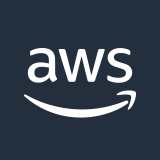 Availability Zone 1
Availability Zone 2
Availability Zone 3
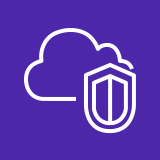 VPC
Public subnet
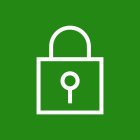 Public subnet
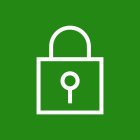 Public subnet
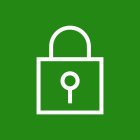 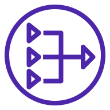 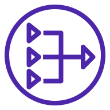 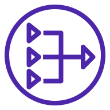 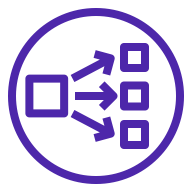 NAT gateway
NAT gateway
NAT gateway
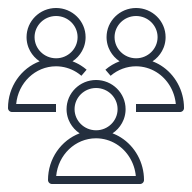 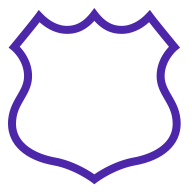 Network Load Balancer
Private subnet
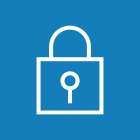 Private subnet
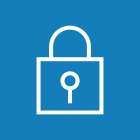 Private subnet
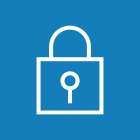 Users
Route 53hosted zone
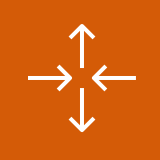 Auto Scaling group
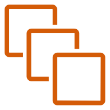 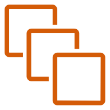 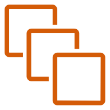 Kubernetes nodes
Kubernetes nodes
Kubernetes nodes
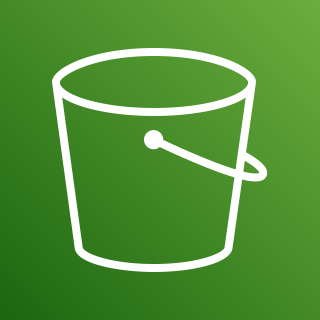 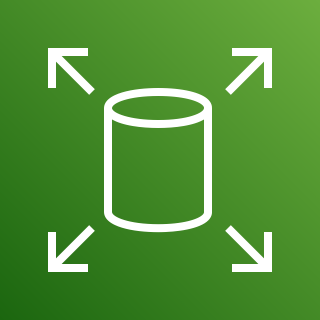 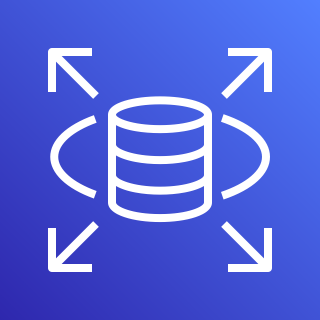 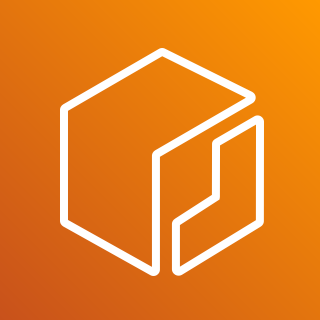 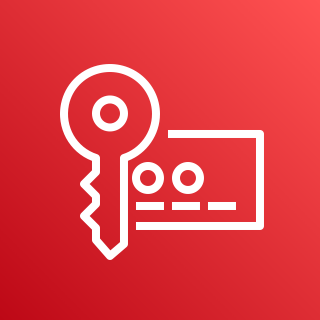 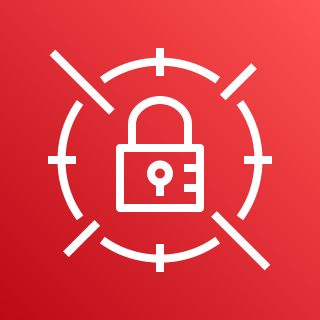 Amazon S3
Amazon EBS
Amazon RDS
Amazon ECR
AWS KMS
Secrets Manager